Qu’apprendre du Paléolithique ?
L’immensité du temps : le Paléolithique s’arrête le 29 décembre
Notre vie de chasseurs : 96.000 générations
Notre vie d’agriculteurs : 400 générations
Qu’apprendre du Paléolithique ?
Une évolution biologique et culturelle dépendant des fluctuations climatiques
Qui sauver ? La Planète ou l’Humanité ?
La technologie et l’adaptabilité : illusion ou réalité ?
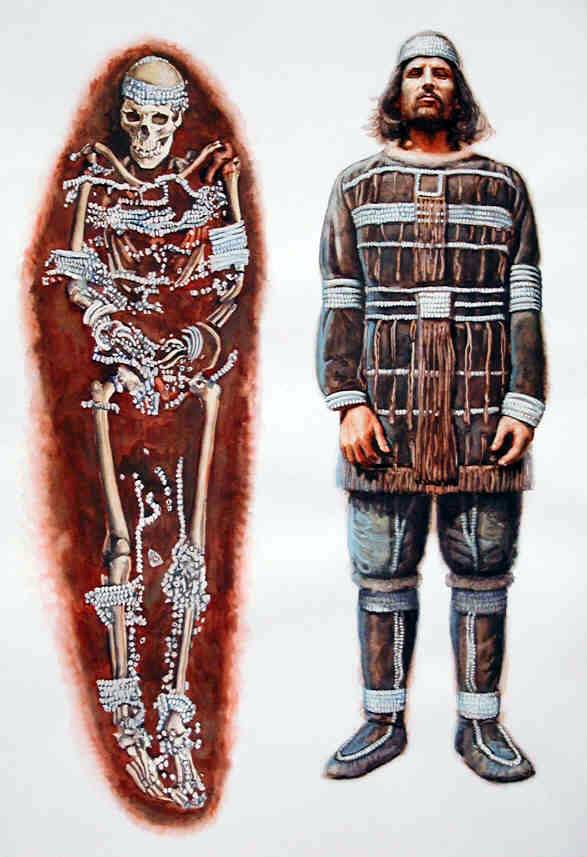 Qu’apprendre du Paléolithique ?
Notre corps est un héritage 
Mais l’héritage est également culturel
Quelles sont les origines de l’inégalité ?
[Speaker Notes: Chasse par exemple]
Qu’apprendre du Paléolithique ?
Homo sapiens est le dernier survivant
L’étude des disparus est un regard sur nous-mêmes
Notre responsabilité en tant qu’espèce dominante
[Speaker Notes: Chasse par exemple]
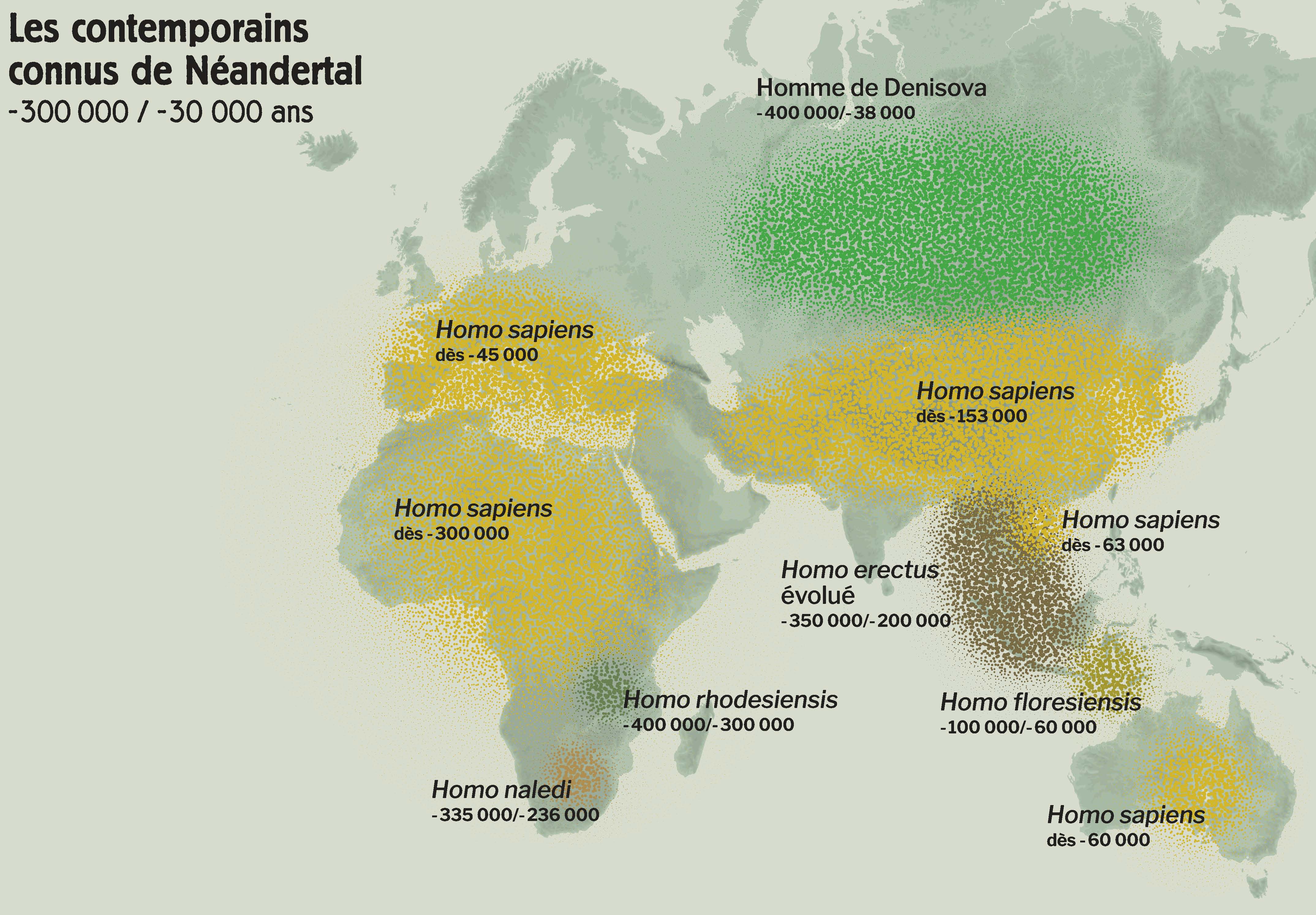 Les autres humanités contemporaines de H. sapiens
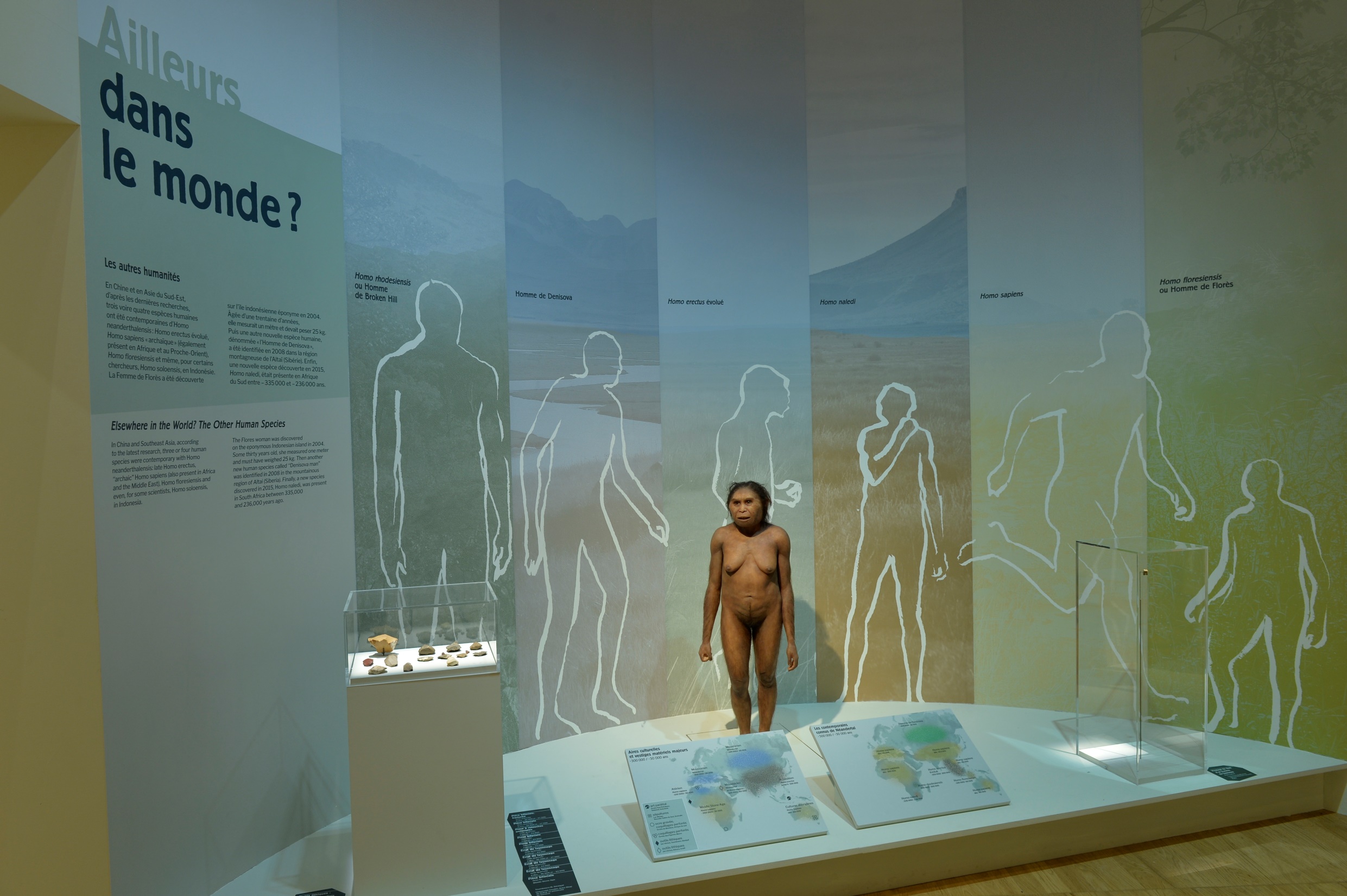 [Speaker Notes: Rhodesiensis : 300,000-200,000
Denisova : 40,000
Erectus : 200,000-100,000
Naledi : 200,000
Flores : 60,000
Neandertal 40,000]
Les fondamentaux de l’Humanité
Conclusion : la place de l’Homme
Une vision qui évolue
L’hominisation : un processus long, guidé par la sélection naturelle
Homo sapiens a-t-il une propension à faire le vide ?
Évolution biologique vs évolution technologique : l’anthropocène
Humanisme et trans-humanisme
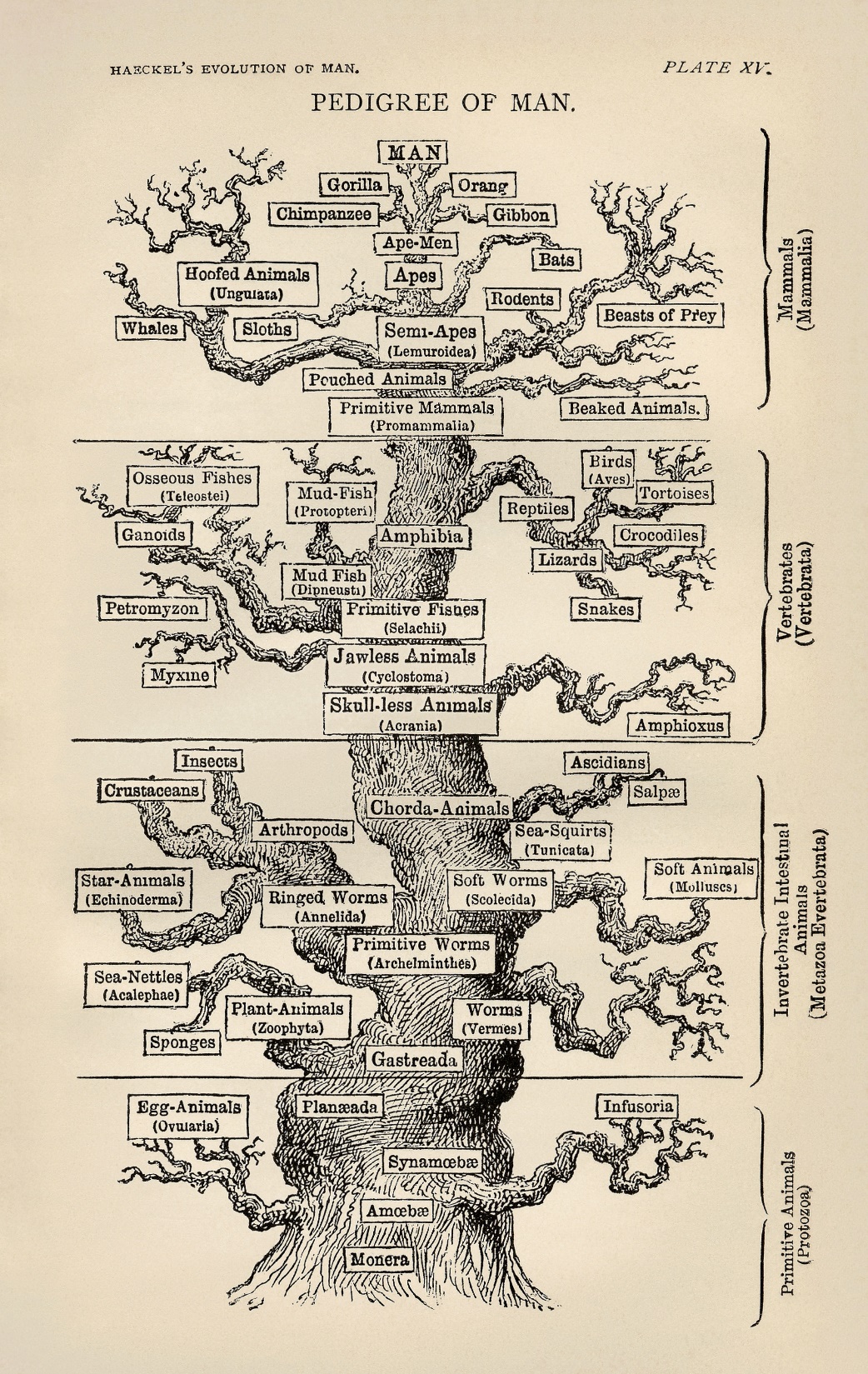 Haeckel 1866
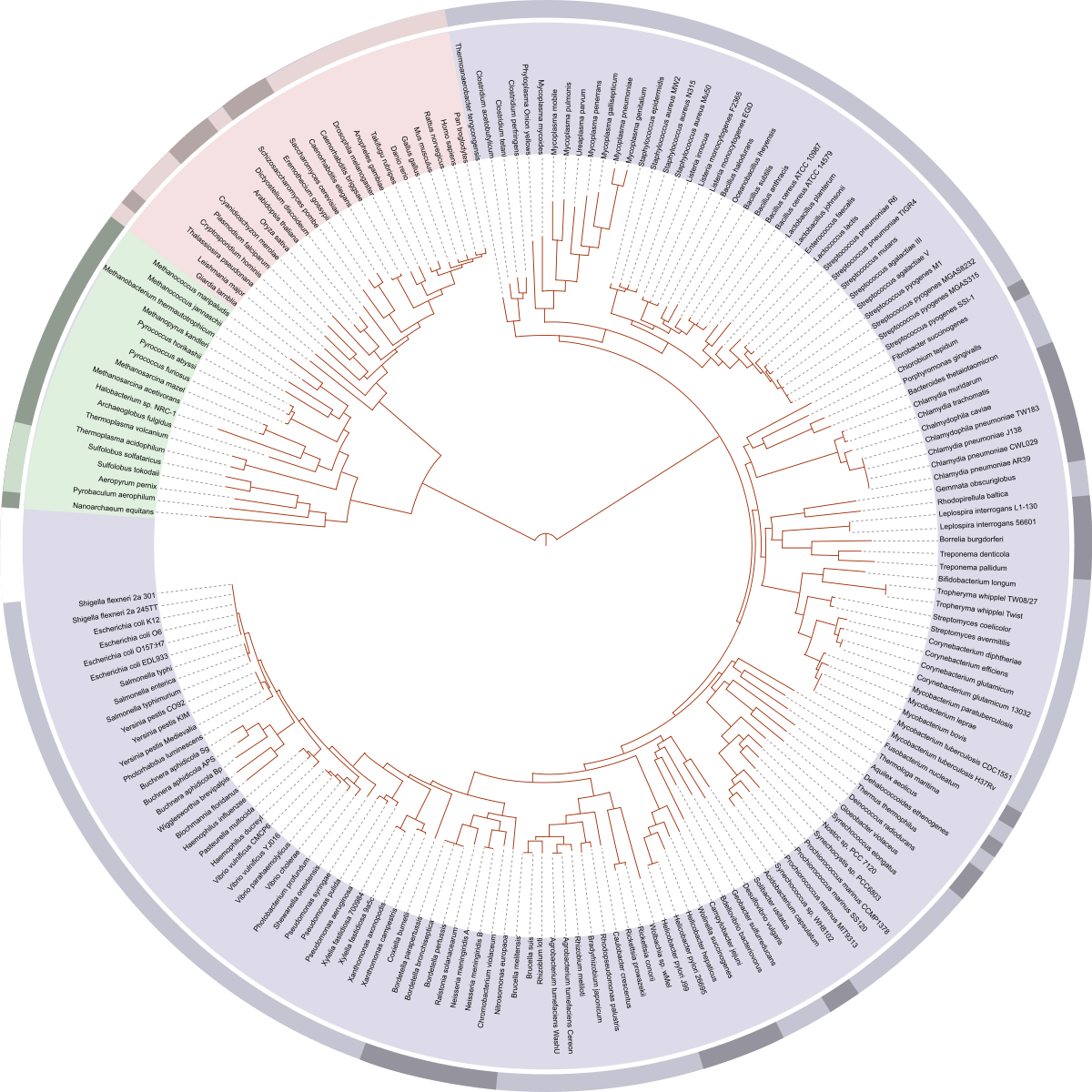 Sépultures
Feu
Biface
Sortie d’Afrique